Tema: Izrada tehničke tvorevine
Projektni zadatak: 

Izrada ukrasne kutije od papira
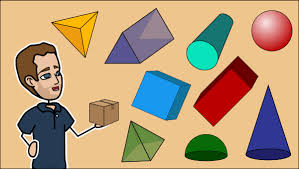 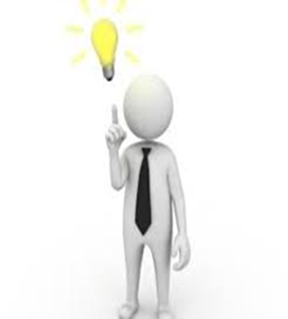 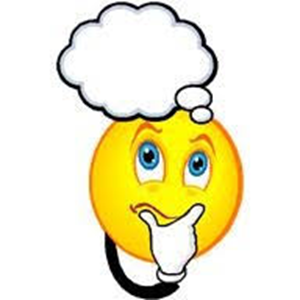 Zašto trošiti novac na kutije za poklone?
uz malo mašte i preciznosti možeš izraditi kutiju u obliku kvadra (kocke, piramide)
za praktičan rad potrebno je slijediti upute - korak po korak!
 u paru izradit ćeš lijepu kutiju
za izradu kutije i provedbu zadataka predviđeno vrijeme je 70 minuta
Napomene za sigurnost u radu:
rasporedi na radom mjestu papir, pribor i alat tako da možeš bez smetnji izraditi kutiju
poželjno je koristiti škare s tupim vrhom i kratkih oštrica
pridržavaj se mjera zaštite na radu
tijekom rada ukloni otpatke s radne površine
na kraju očisti radno mjesto
Pribor i materijal
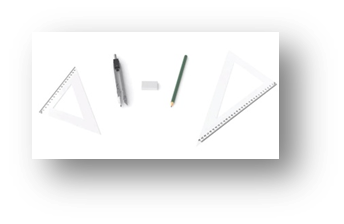 papir (iz likovne mape)
olovka (2B, HB)
ravnalo, trokuti
škare
ljepilo
i…
spretne ruke
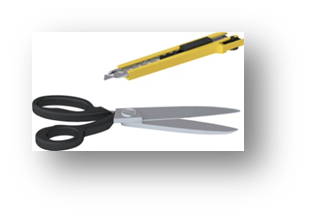 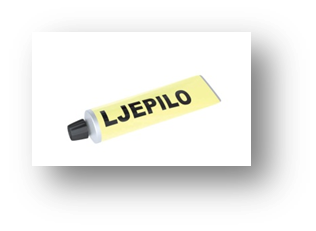 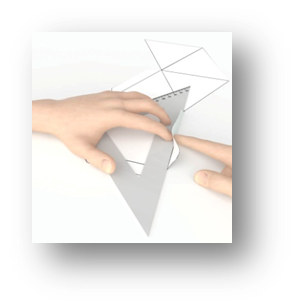 Postupak izrade geometrijskog tijela od kartona
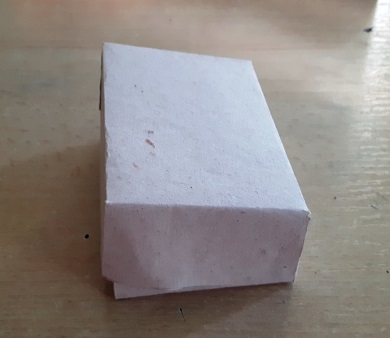 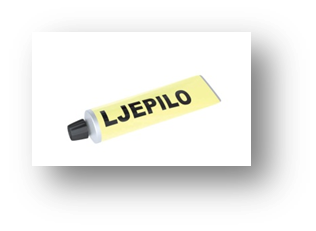 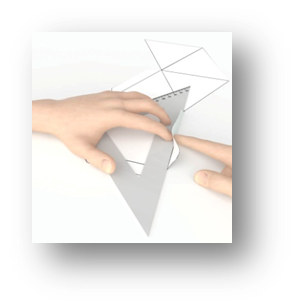 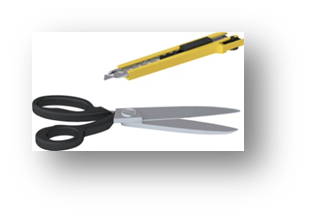 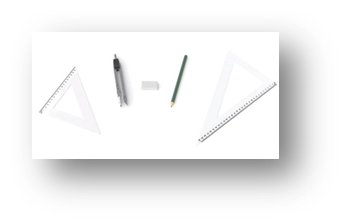 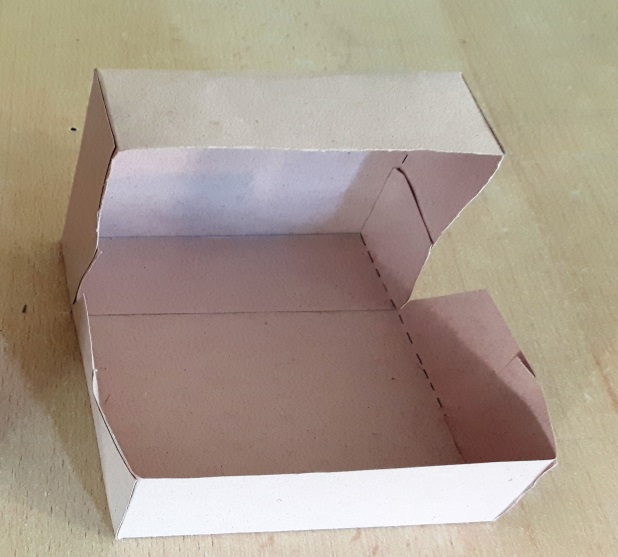 Crtanje plašta geometrijskog tijela.
1. Korak - crtanje
na papir uz pomoć pribora nacrtaj plašt
olovkom izvuci pune široke i isprekidane crte udaljene 4 cm od ruba papira sa svake strane
Napomene kod crtanja:
prije povlačenja svake crte pozorno namjesti trokut i izmjeri točnu udaljenost 
bridove po kojima ćeš rezati crtaj punom širokom crtom, a bridove po kojima ćeš savijati papir isprekidanom
kod crtanja koristi olovku 2B (ili HB) iz radne kutije
2. Korak – savijanje papira
krajeve papira savij s lijeve, a onda i s desne strane do isprekidane crte (kako strelice prikazuju)
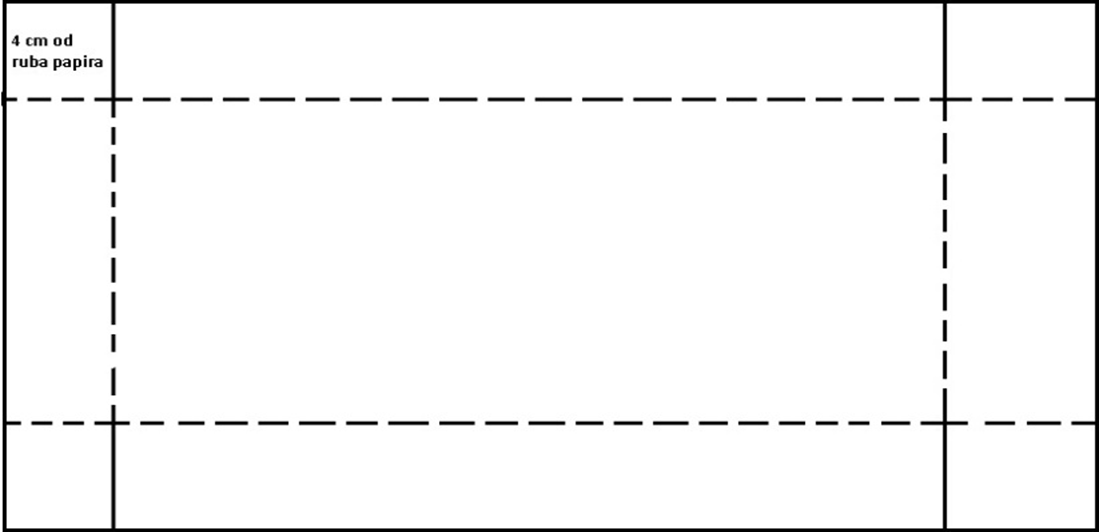 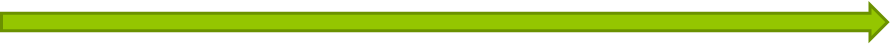 Napomene za savijanje:
bridove savij po isprekidanoj crti
radi lakšeg i preciznijeg savijanja savij preko ravnala
3. Korak – crtanje
isprekidanom crtom nacrtaj brid (trag) od savijanja (na papiru)
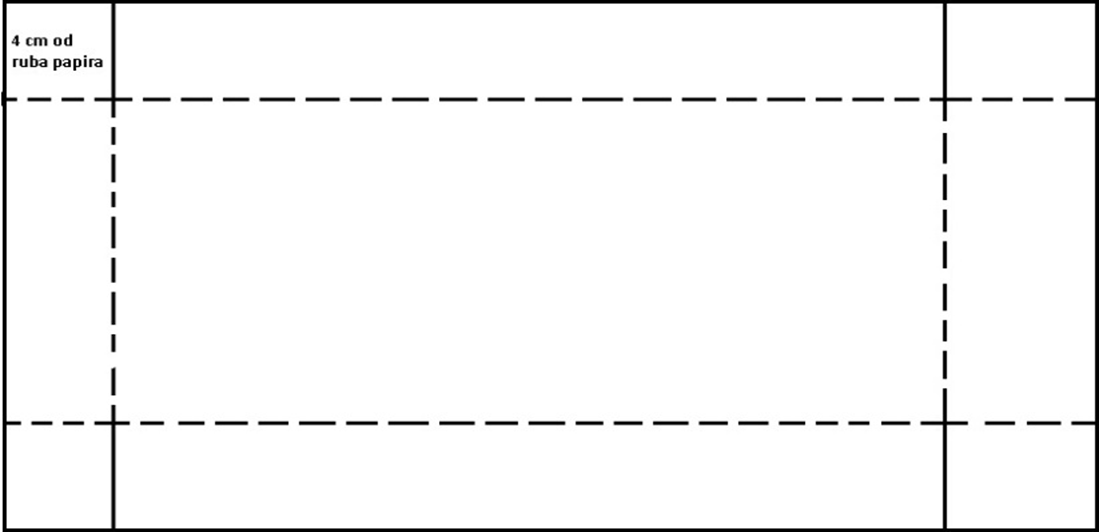 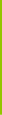 4. Korak
papir (od ruba) po isprekidanoj crti savij prema unutra  s gornje i donje strane (kako strelice prikazuju)
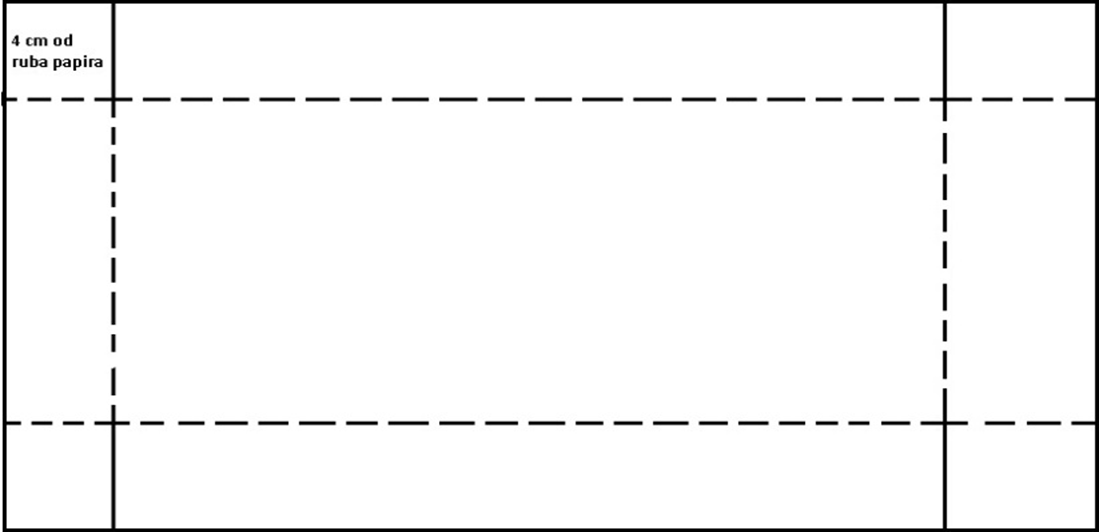 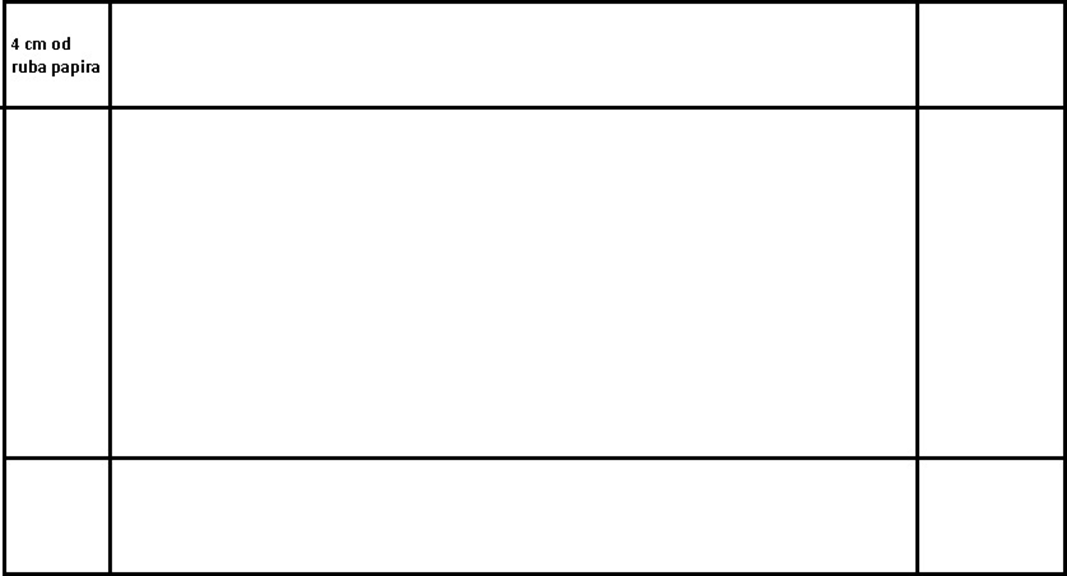 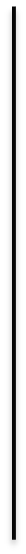 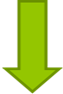 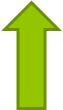 5. Korak - rezanje
škarama razreži papir po punoj crti (pazi da ne razrežeš previše!) 
Pridržavaj se mjera zaštite na radu
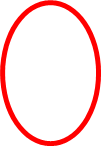 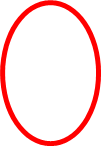 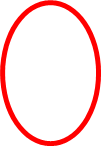 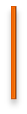 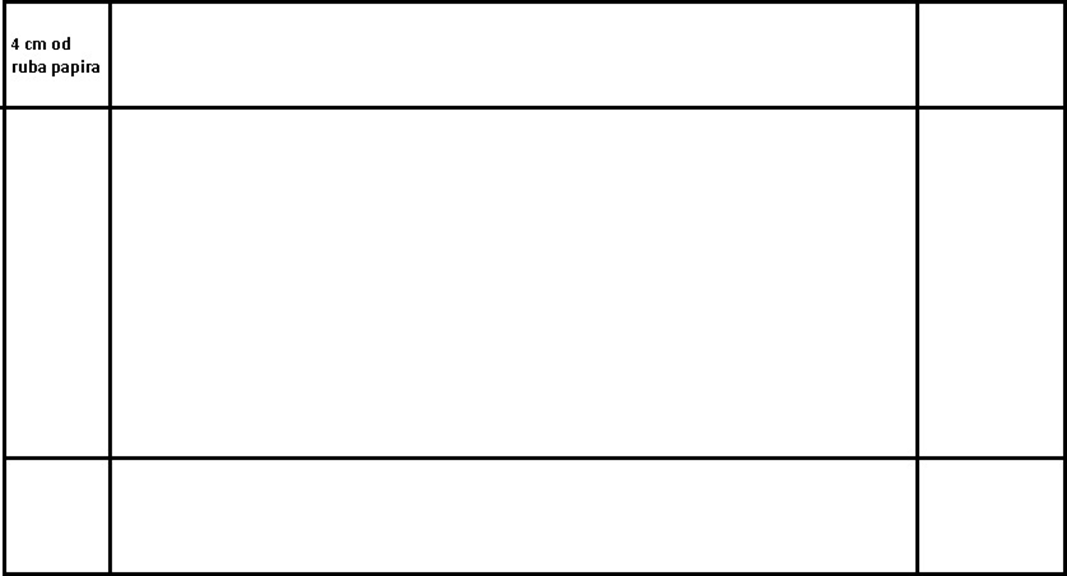 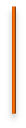 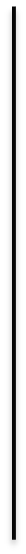 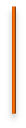 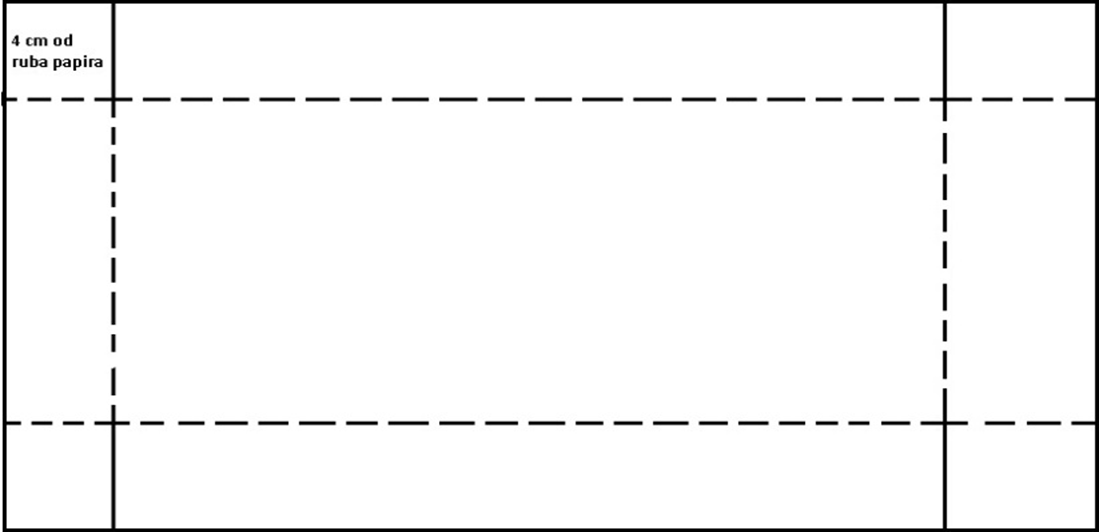 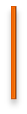 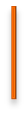 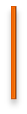 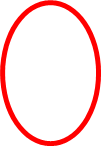 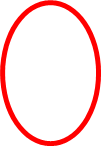 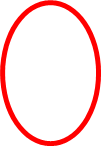 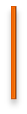 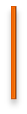 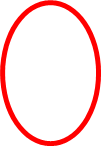 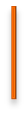 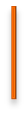 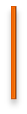 6. Korak - lijepljenje
označeni dio (     ) papira savij i zalijepi
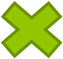 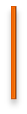 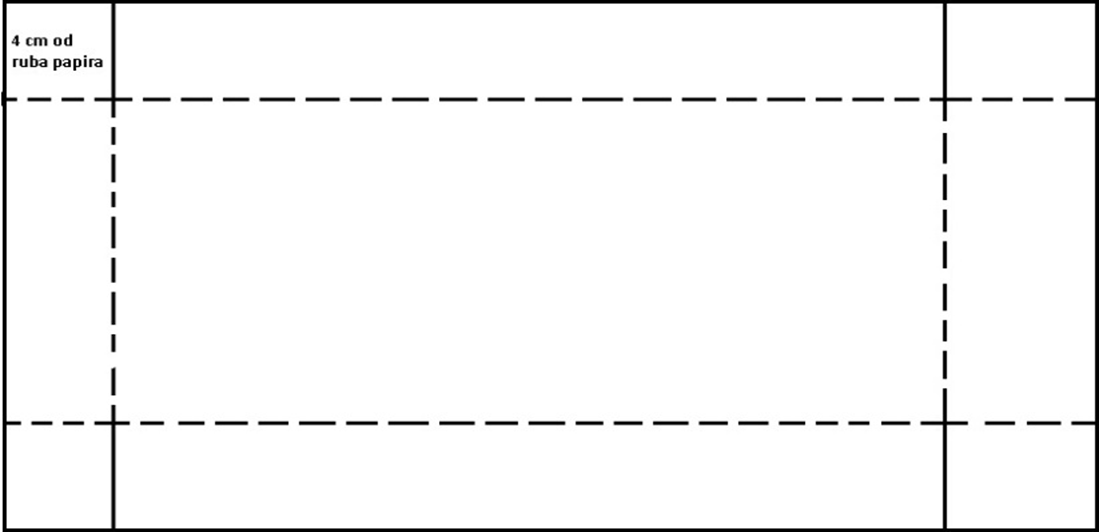 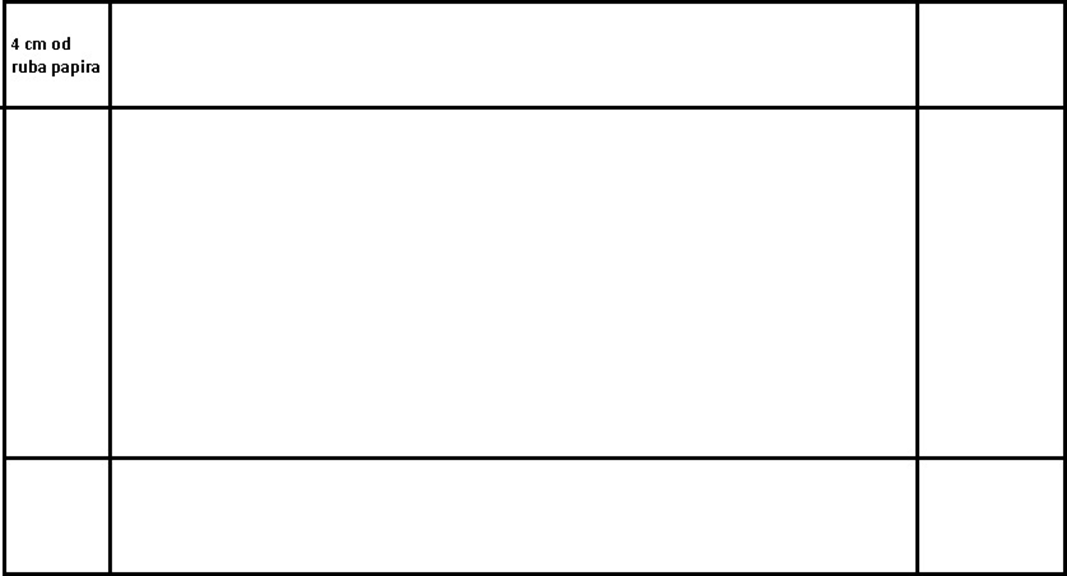 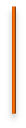 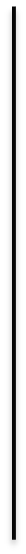 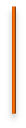 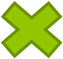 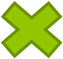 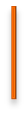 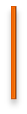 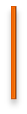 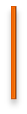 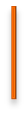 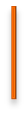 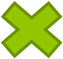 Napomena za lijepljenje
pri mazanju ljepila na papir pažljivo ukloni višak ljepila jer se posljedice male nepažnje naknadno vrlo teško uklanjaju
malo pričekaj da se spoj dobro zalijepi i očvrsne
namaži ljepilom idući spoj tek kad prethodni dobro očvrsne
Kriteriji ocjenjivanja
prilog - tablica s elementima praćenja (bodovi) koju popunjava voditelj para ili sam učenik
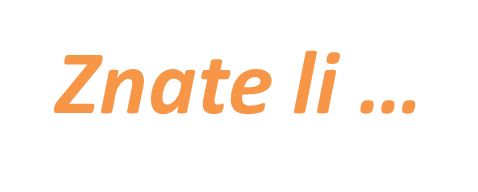 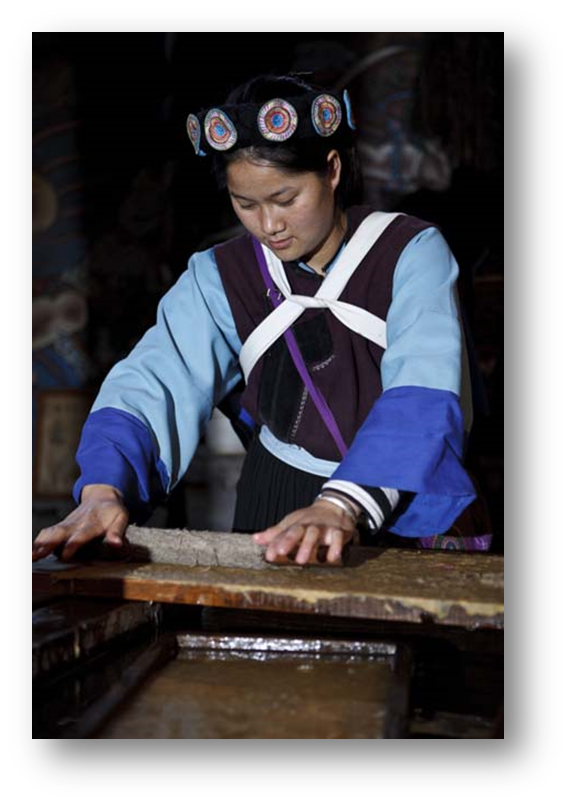 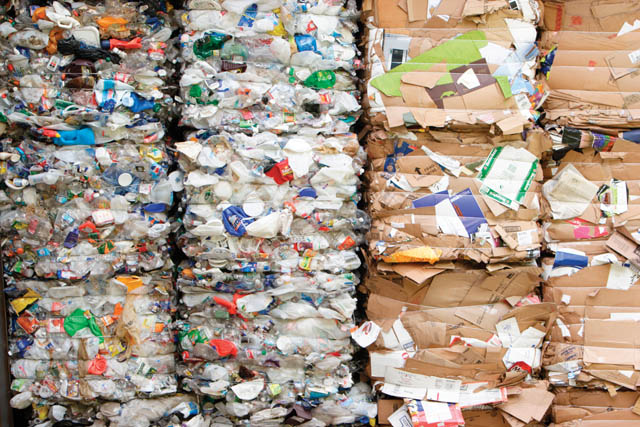 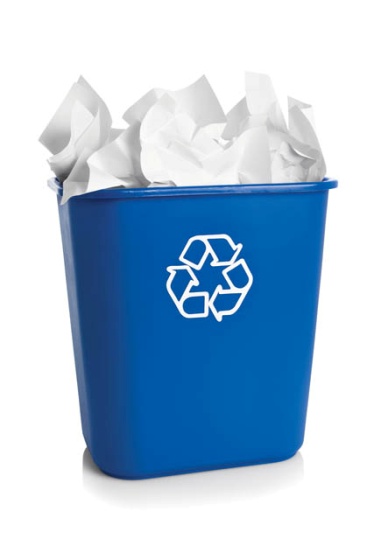 Skupljanjem starog papira za recikliranje smanjuje se sječa šuma i čuva se priroda od onečišćenja otpadom od papira i kartona.
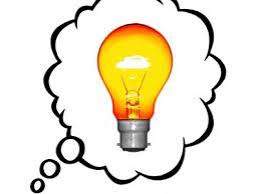 Pitanja?